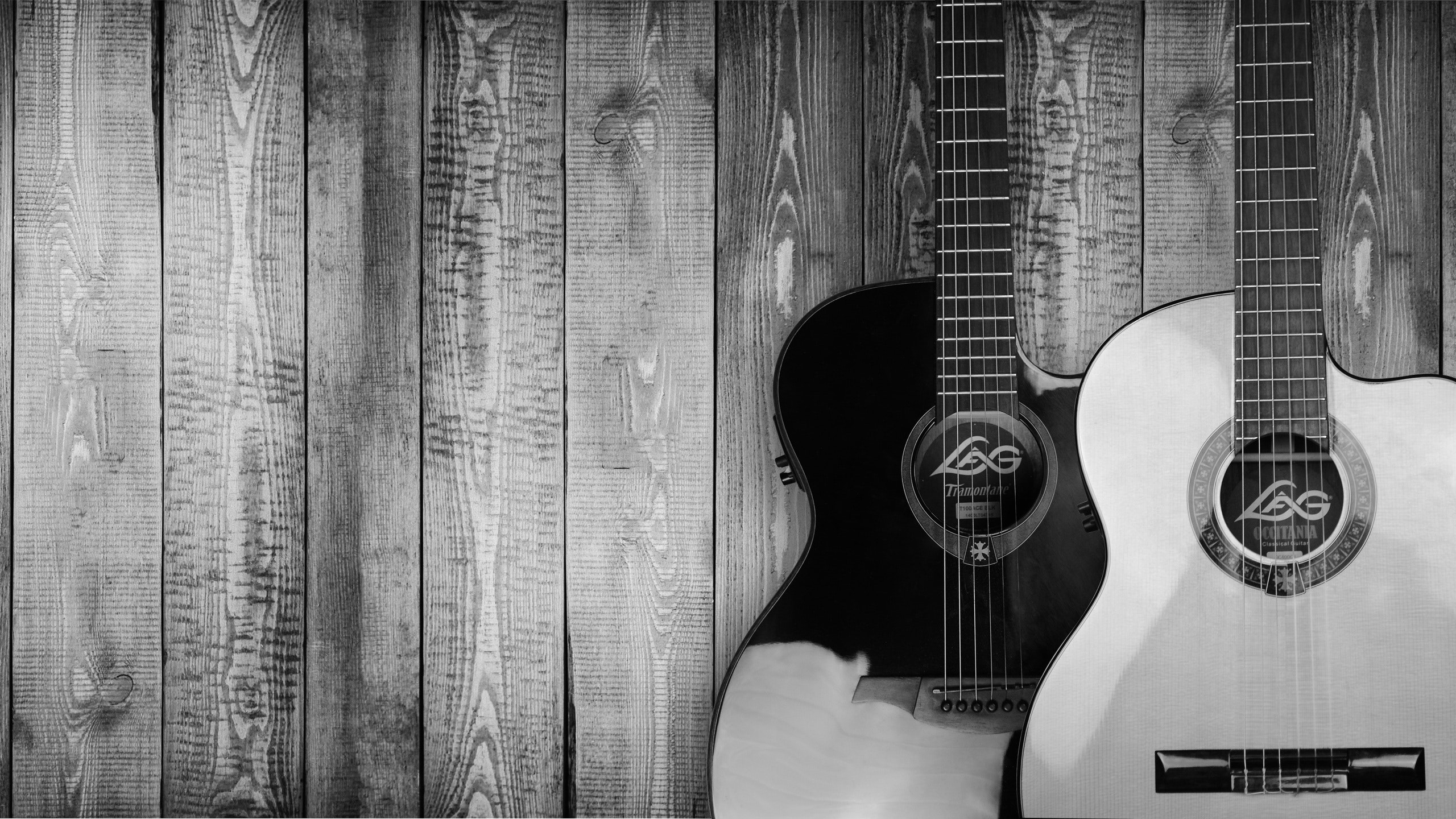 HEAR YE MY VANGUARD
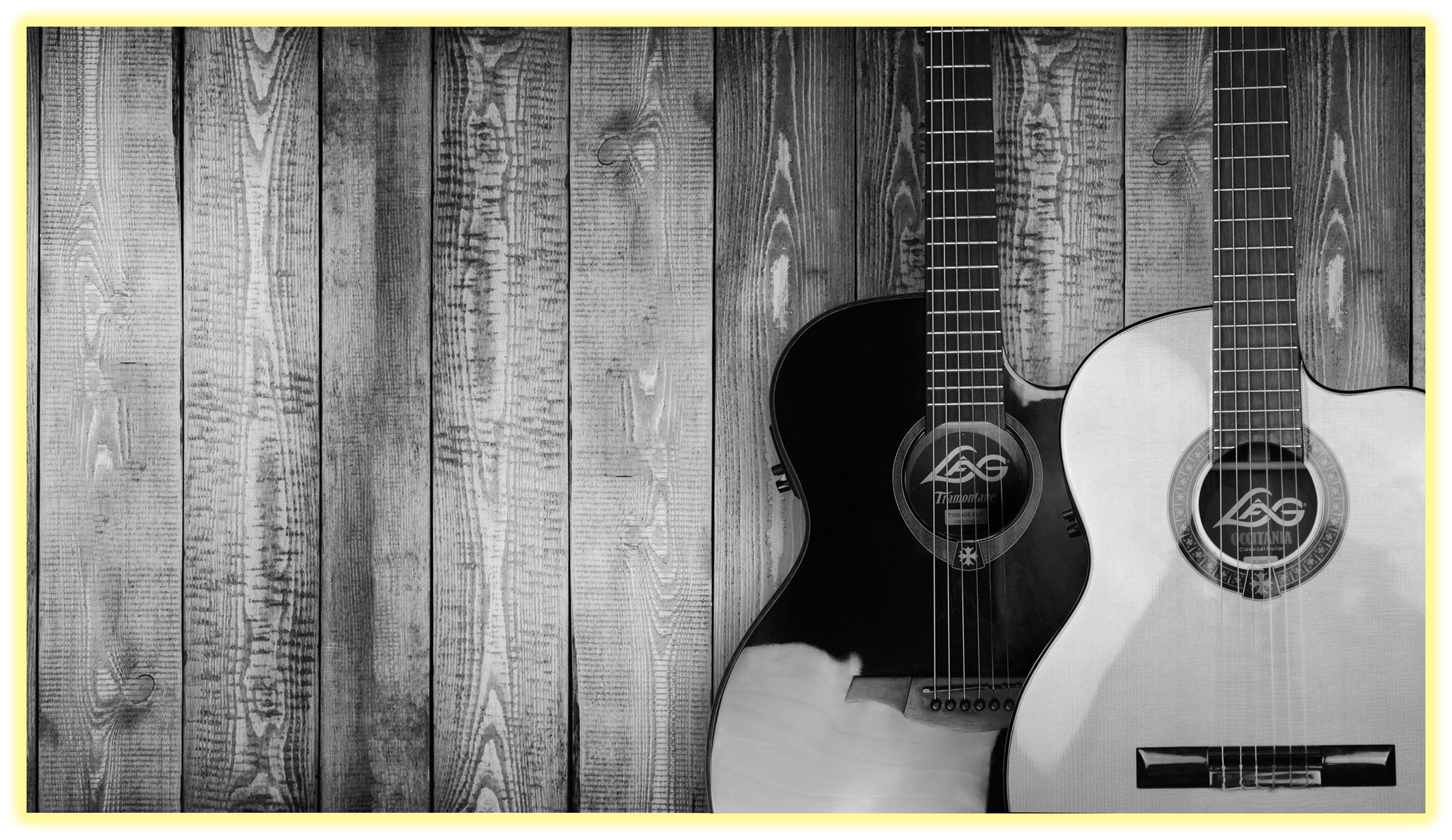 1There's a kingdom call now, to Davidians coming,
It’s an urgent call now for the harvesting,
An appeal from heaven, recruiting the workers,
The wavesheaf of the Lord, His co-labourers.
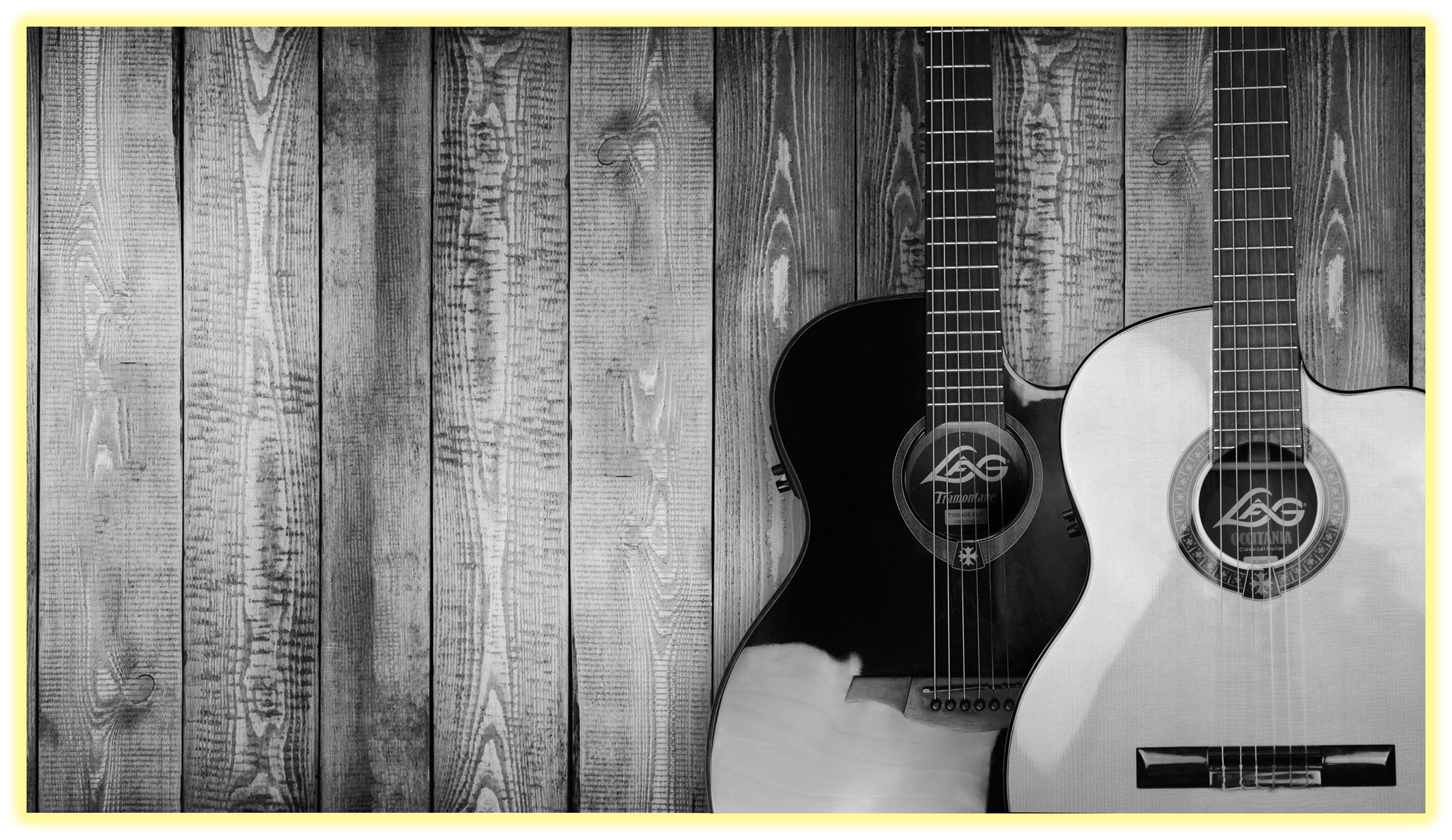 RefrainHear ye my Vanguard, Hear ye my Vanguard,
Come out of Davidia, Hear ye my Vanguard;
Hear ye my Vanguard, Hear ye my Vanguard,
Come out of Davidia, ‘tis God’s loving plea.
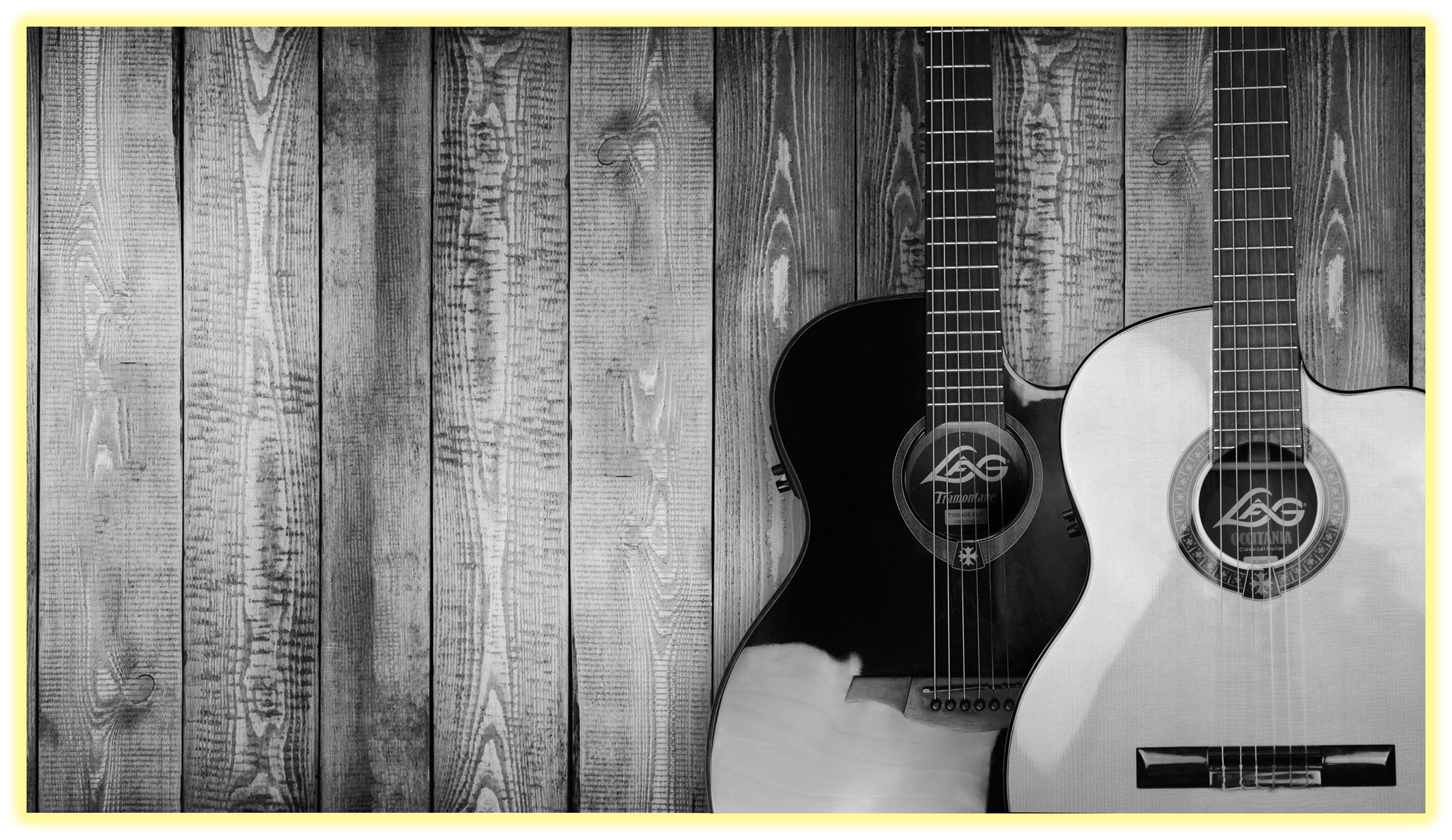 2We are called to labour, in the Master’s Vineyard,
Winning souls for Jesus, ripe and yet scattered,
Christ’s love should constrain us, to seek for the lost sheep,
Neglect not thy duty, rouse from your deep sleep.
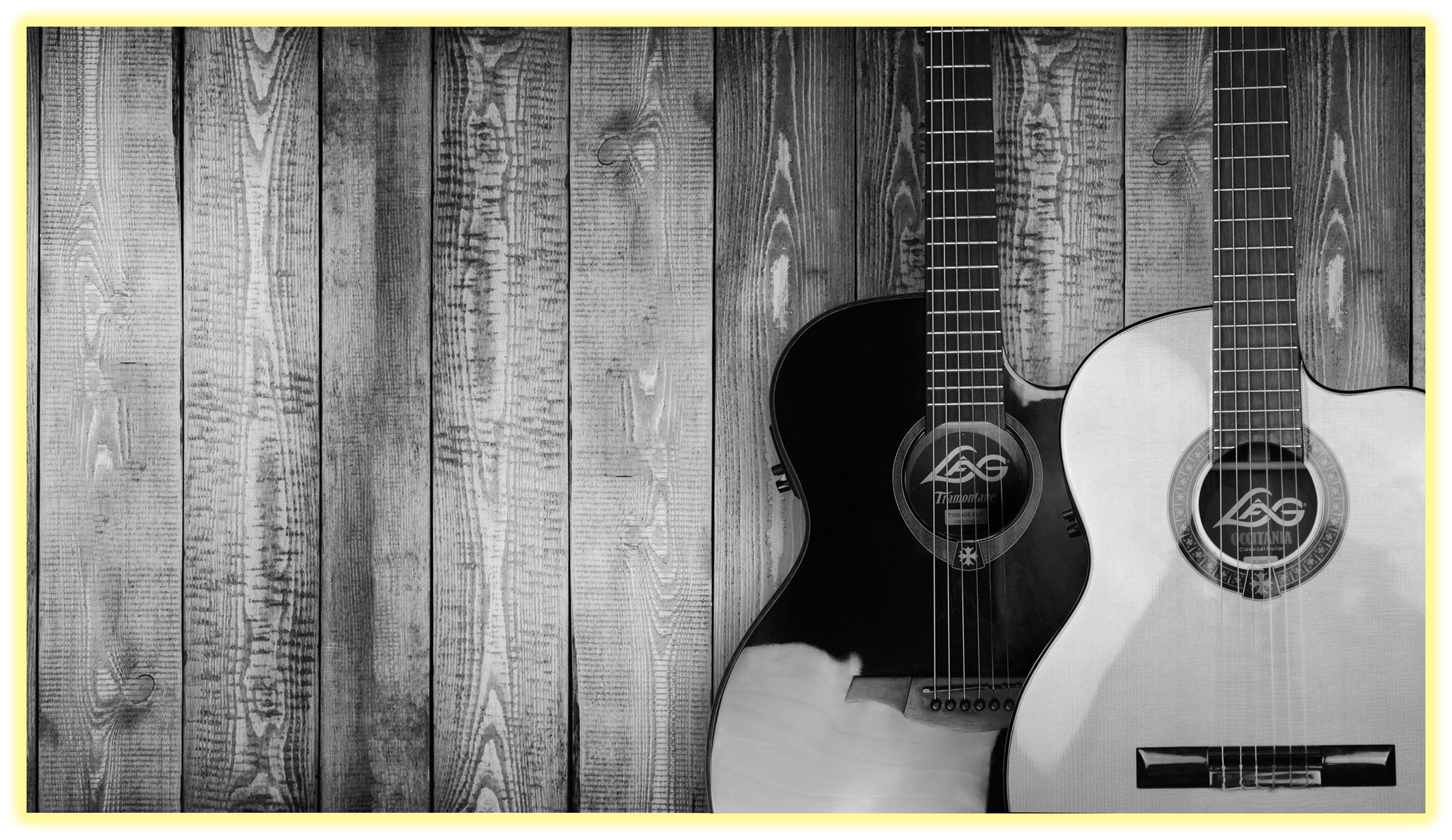 RefrainHear ye my Vanguard, Hear ye my Vanguard,
Come out of Davidia, Hear ye my Vanguard;
Hear ye my Vanguard, Hear ye my Vanguard,
Come out of Davidia, ‘tis God’s loving plea.
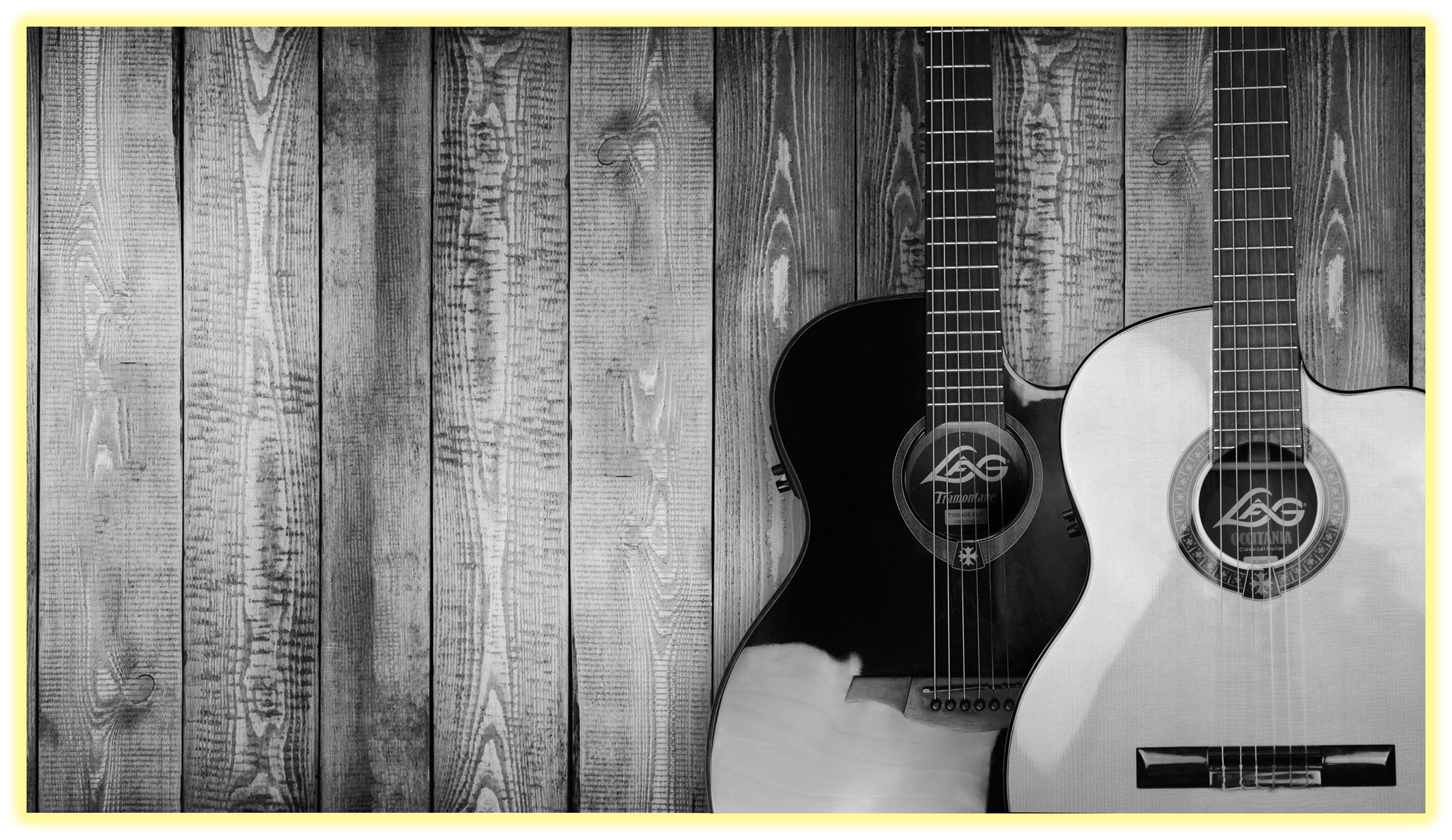 3Those who labour for souls, their converts, cannot raise,
Higher spiritually than their action says,
This is a solemn thought, let us search our own hearts,
Praying to die to self, grace,  He will impart.
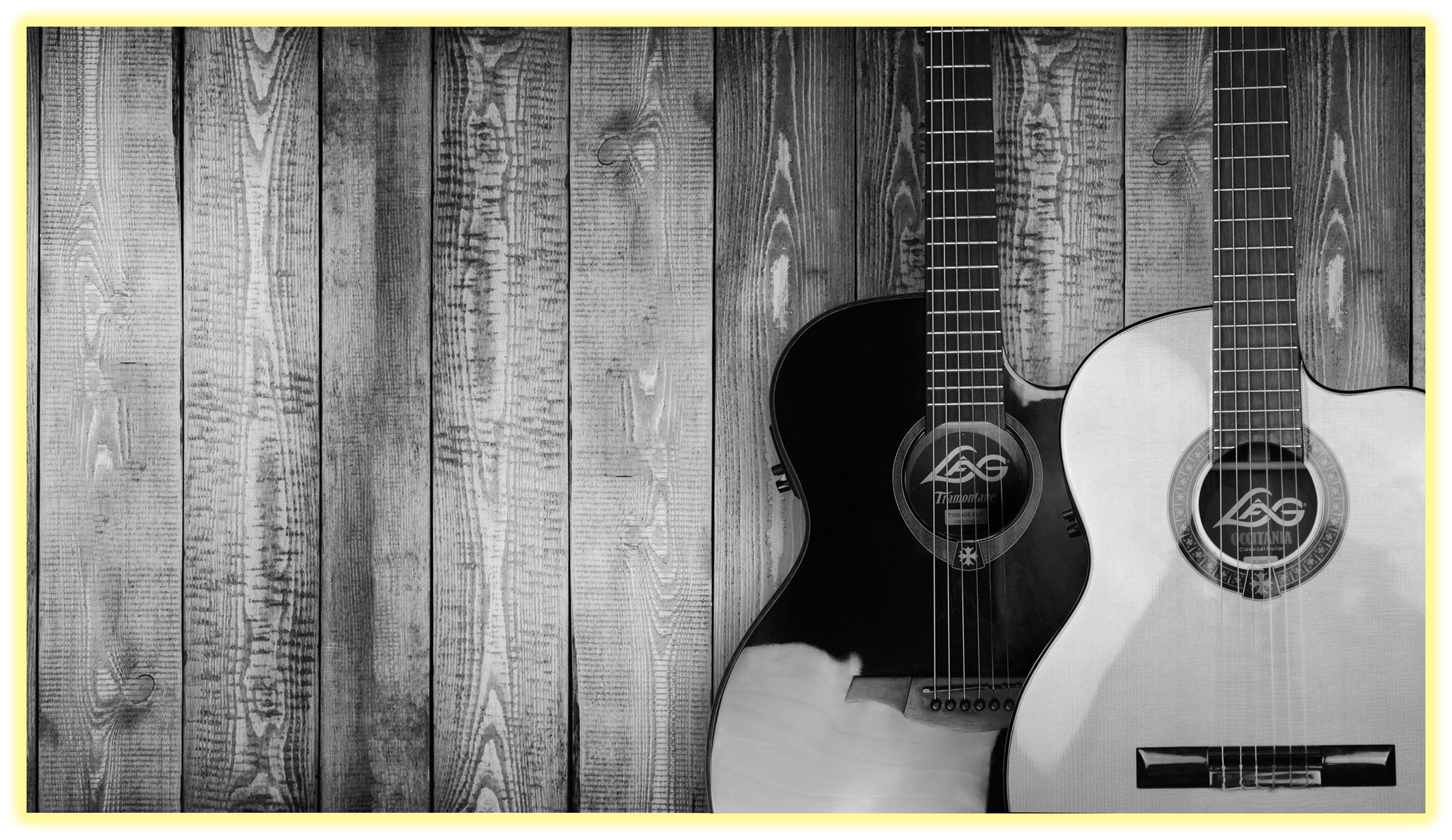 RefrainHear ye my Vanguard, Hear ye my Vanguard,
Come out of Davidia, Hear ye my Vanguard;
Hear ye my Vanguard, Hear ye my Vanguard,
Come out of Davidia, ‘tis God’s loving plea.